Data Visualization Methods in Social Cognition
Courtney Chan
PSYC 6135 Data Visualization
What is Social Psychology and Social Cognition?
Social Psychology - how people's thoughts, feelings, and behaviors are influenced by the actual, imagined, or implied presence of others

Social Cognition - how we perceive, interpret, and remember information about ourselves and others

Schemas and stereotypes
Attributions 
Stereotypes and biases 
Automatic vs. controlled processing
Traditional Social Cognition Methods
Likert Scales
Self-report questionnaires
Feeling thermometers
Forced-choice questions
Open-ended responses
Physiological measures (e.g., heart rate, GSR)
Reaction time tasks (e.g., IAT, Stroop)
Economic games (e.g., ultimatum game, dictator game)
Implicit Methods in Social Cognition
Reverse Correlation
Allows researchers to examine mental representations

Mouse-tracking
Shows mental processes in decision-making
What is Reverse Correlation?
A data-driven method for visualizing mental representations of social categories (e.g., race, gender, trustworthiness)
Implicit stereotypes and mental representations of specific groups
Trait inferences (e.g., competence, warmth, danger)

Benefits:
Doesn't rely on self-report
Captures spontaneous cognitive associations
Reverse Correlation: How does it work?
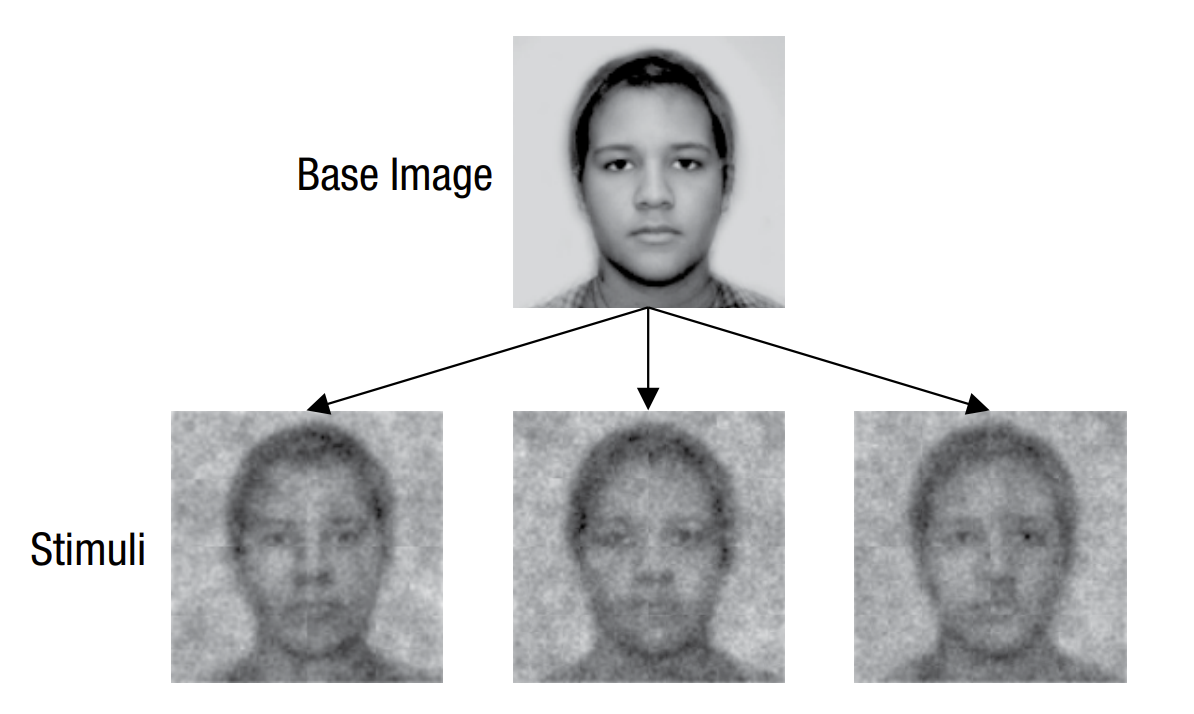 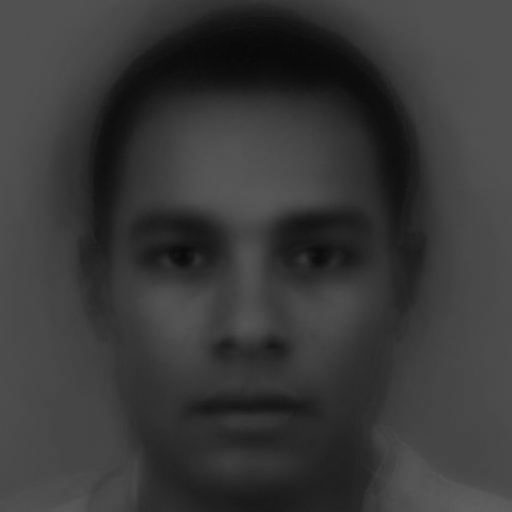 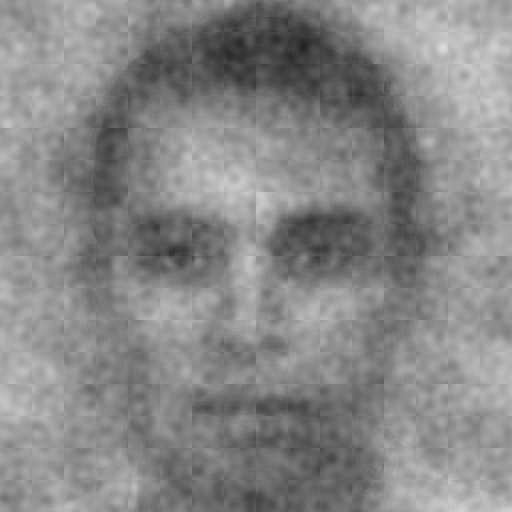 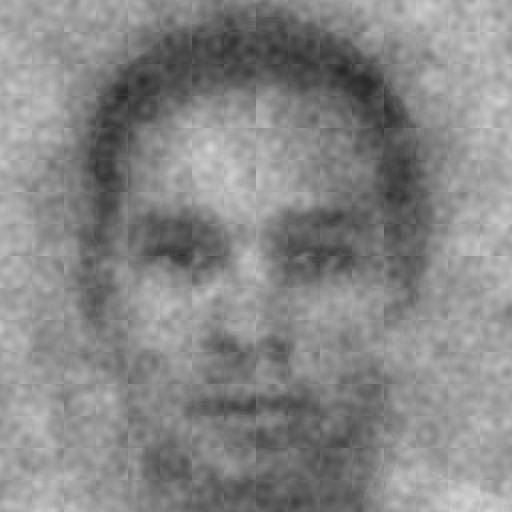 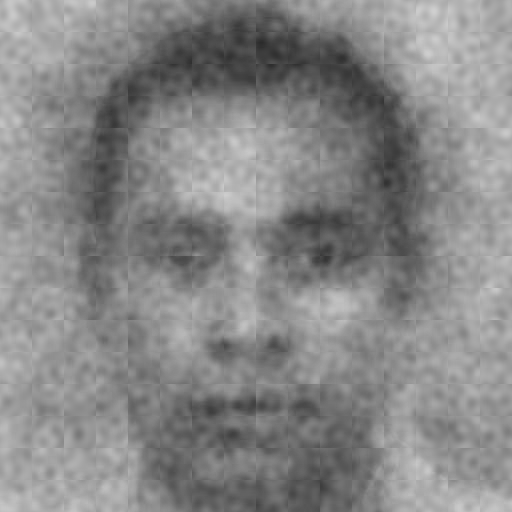 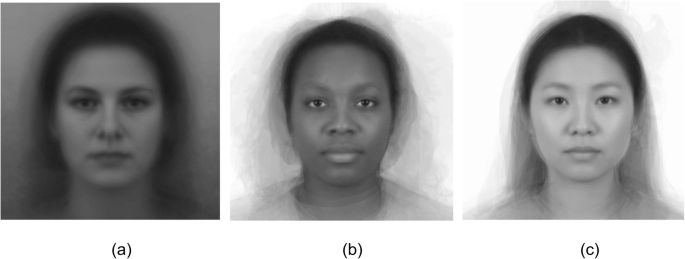 Sample base face images:
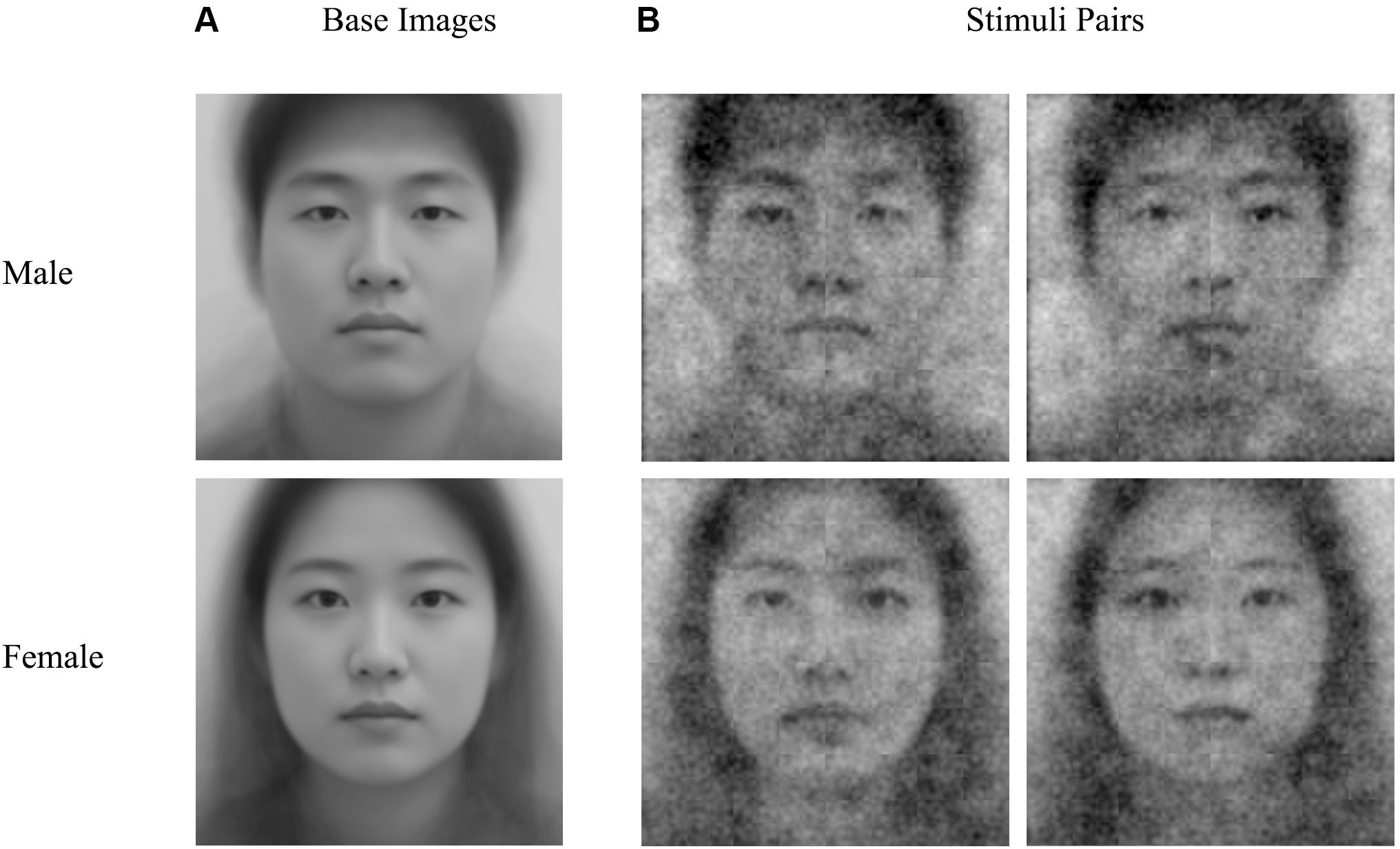 Base face images with noise overlay:
Confronter Condition
Choose the face that looks more like someone who would confront the person making the sexist comment.
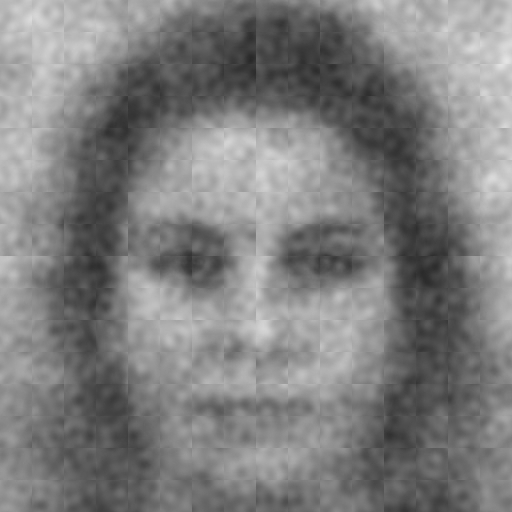 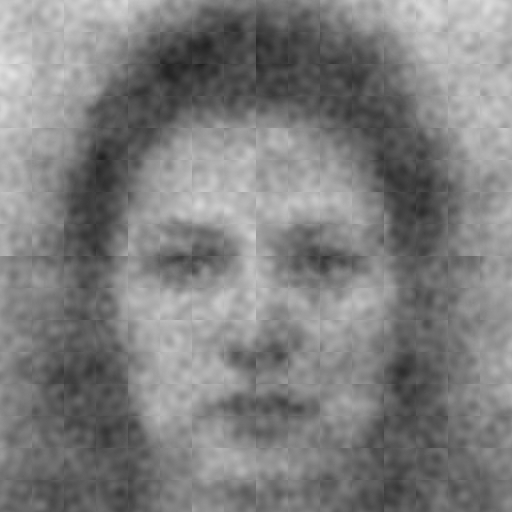 Non-confronter Condition
Choose the face that looks less like someone who would confront the person making the sexist comment.
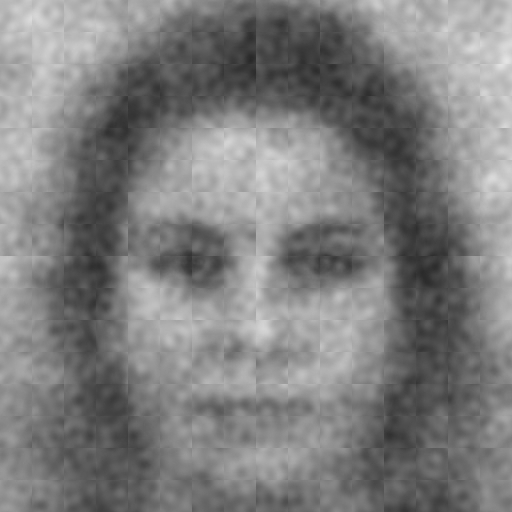 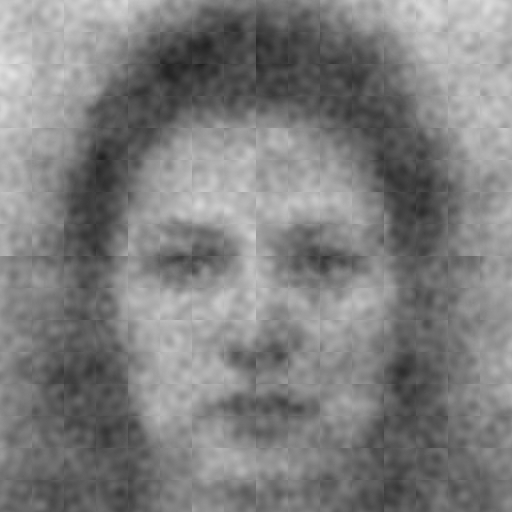 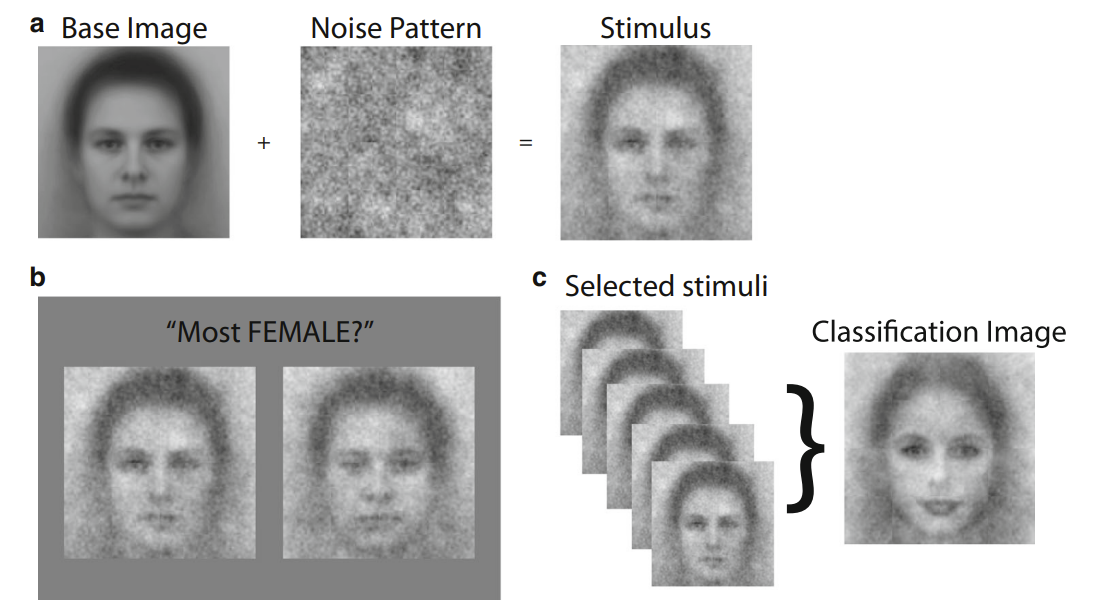 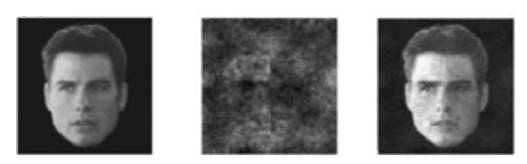 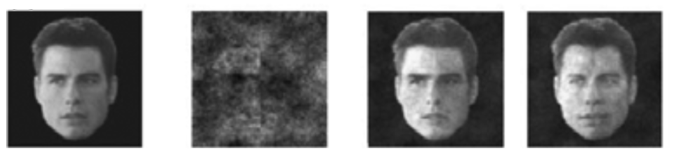 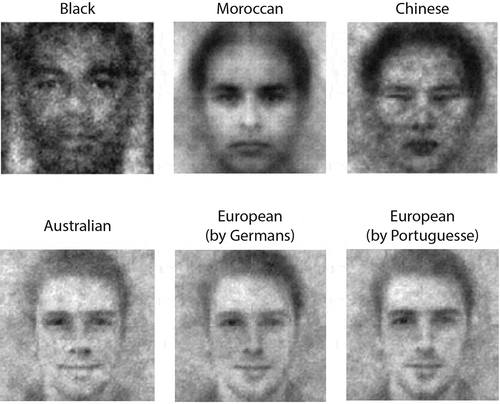 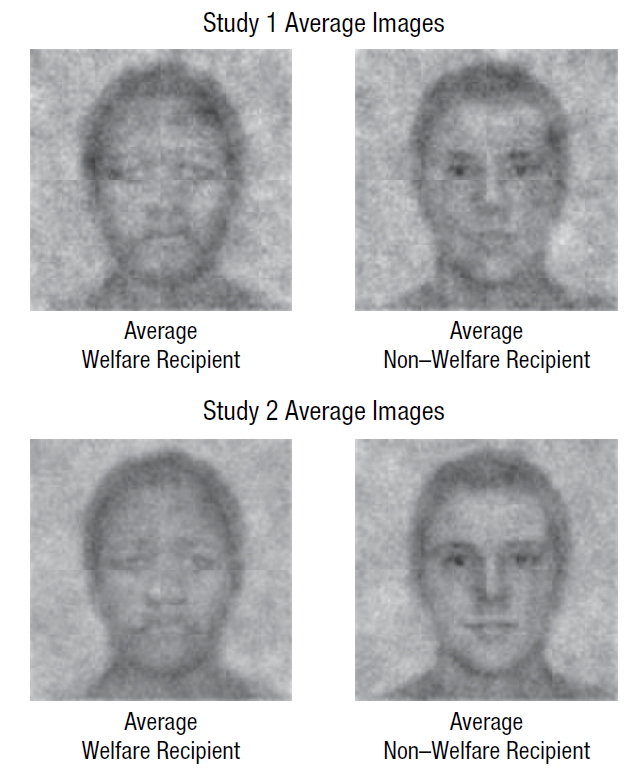 Results
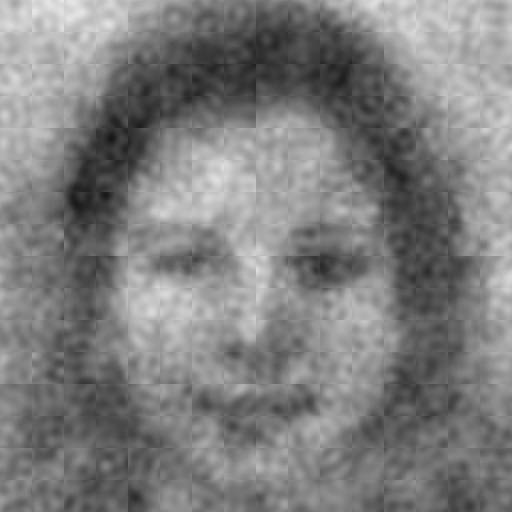 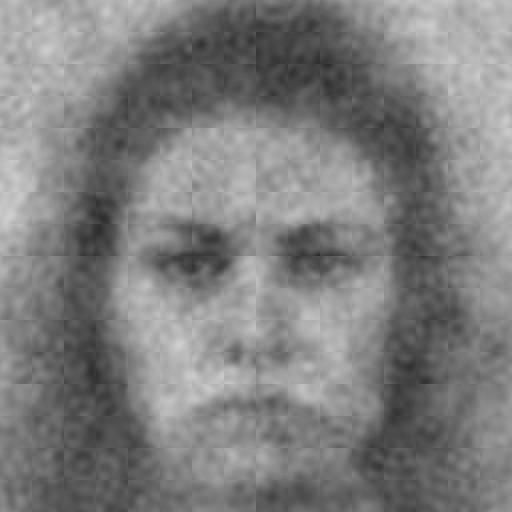 Confronter
Non-Confronter
Results for a male confronter or non-confronter
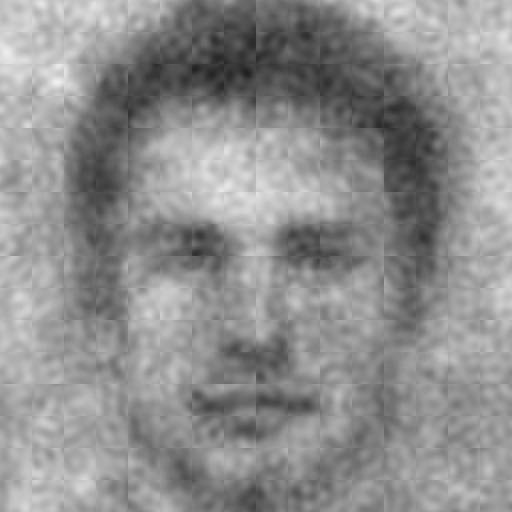 Confronter
Non-Confronter
Mouse-tracking
Motor movements continuously adjusted to underlying cognitive processes

MouseTracker
Real-time cursor position
Time between mouse movements
Two options, solve cognitive conflict
Records changes in mental processes
START
HAPPINESS
ANGER
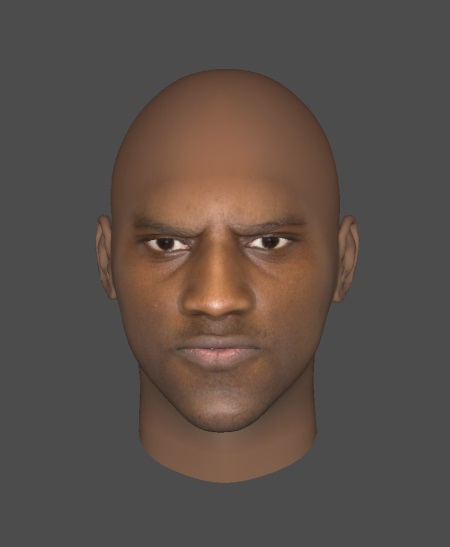 Area Under the Curve
(AUC)
START
HAPPINESS
ANGER
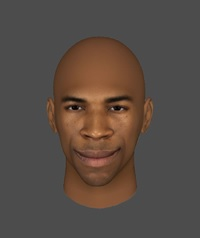 START
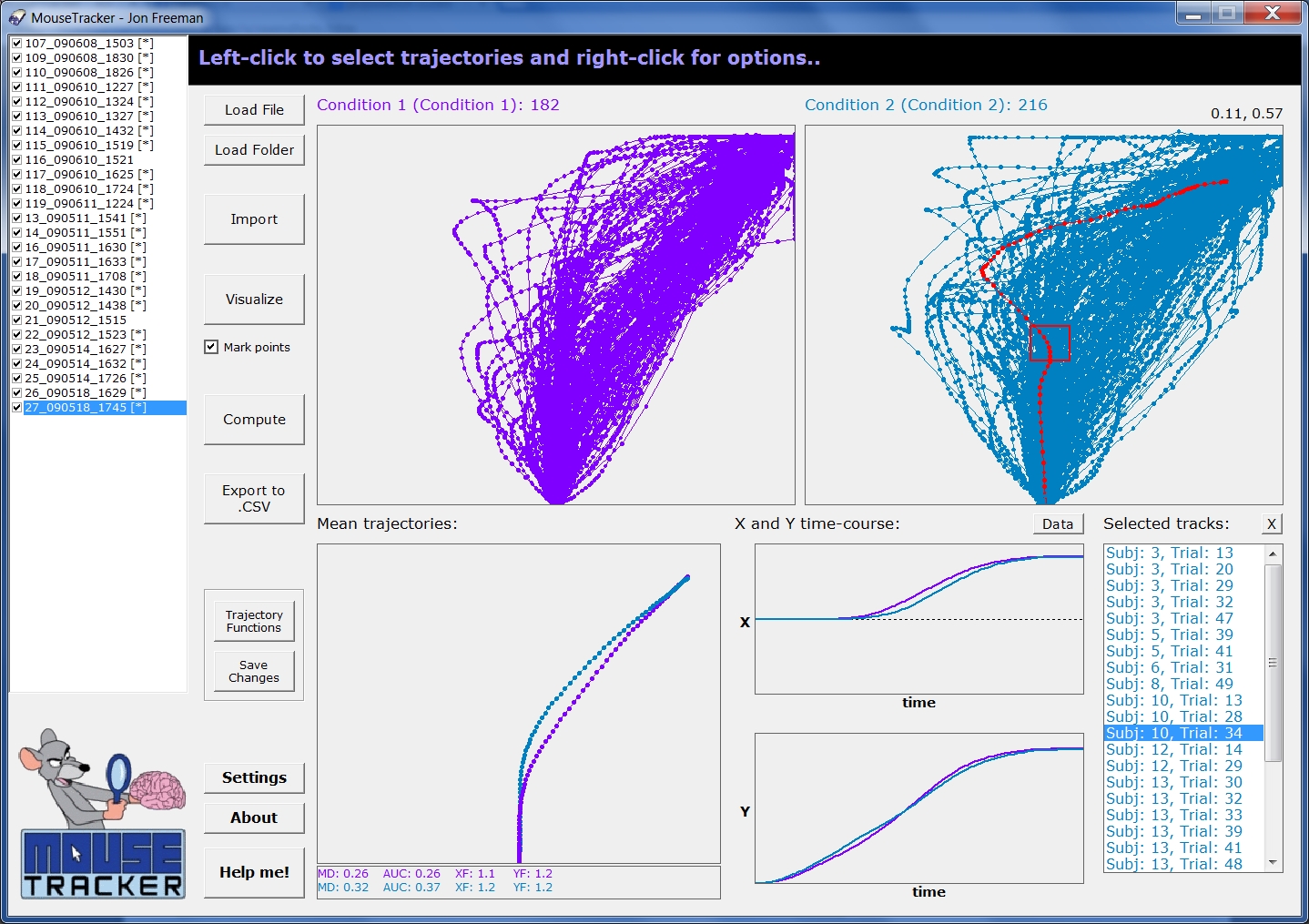 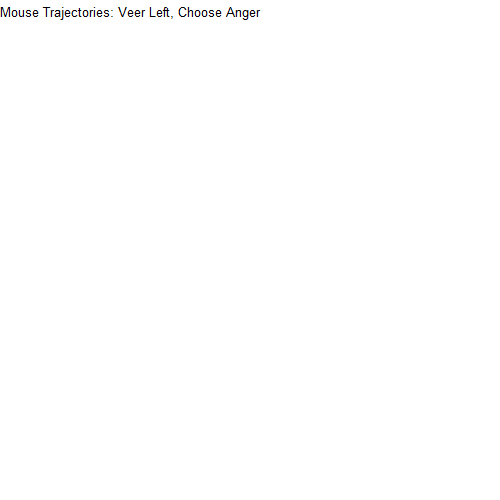 ANGER
FEAR
Conclusion
Traditional social cognition methods
May not be effective ways of visualizing biases
Are vulnerable to social desirability bias
May not show how judgements unfold in real time

New methods can capture implicit processes and dynamic decision making
Conclusion
Reverse correlation
Reveals mental images and stereotypes
Aggregates visual noise patterns to reveal implicit mental representations

Mousetracking
Captures real-time movements during decision-making
Tracks continuous hand movements from start to finish
Reveals conflict, hesitation, and decision-making processes
Thank you!
Questions?